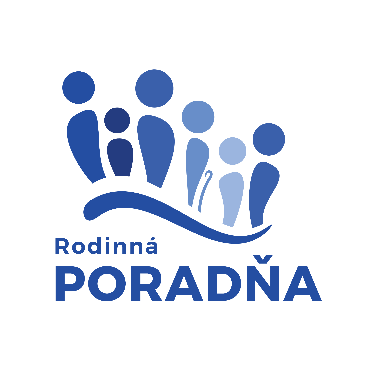 Národný projekt
RODINNÉ PORADNE
poradensko-psychologické
služby pre jednotlivcov,
páry a rodiny
Prijímateľ Inštitút pre výskum práce a rodiny v spolupráci s partnerom Ústredie práce, sociálnych vecí a rodiny realizujú
Možnosti counselingu v rodinnom poradenstve,dilemy a východiská
Prof. PhDr. Mária Šmidová, PhD.
Trnavská univerzita
13. septembra 2023
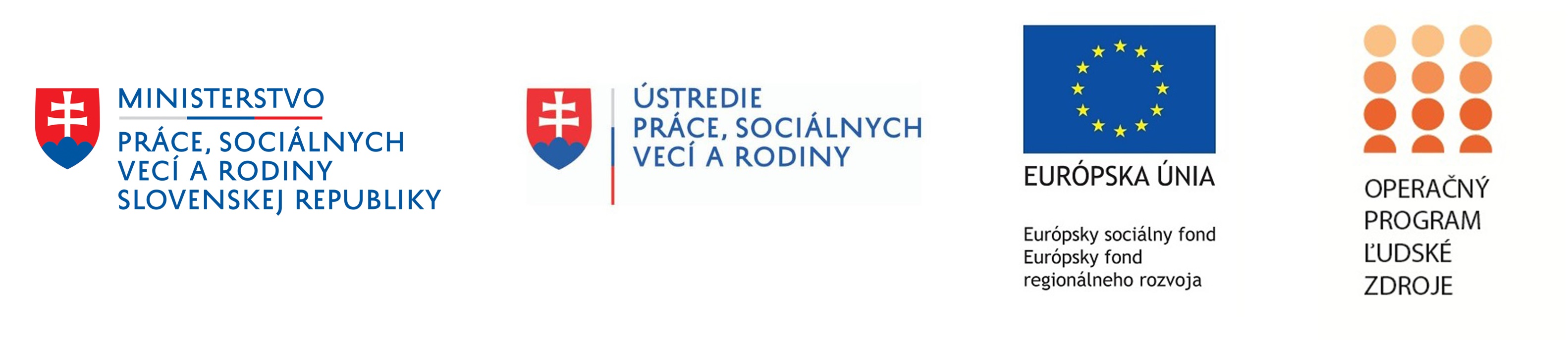 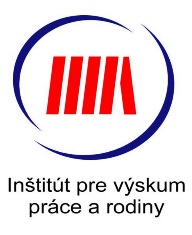 Tento projekt sa realizuje vďaka podpore z Európskeho sociálneho fondu
a Európskeho fondu regionálneho rozvoja v rámci Operačného programu Ľudské zdroje, www.esf.gov.sk
Národný projekt
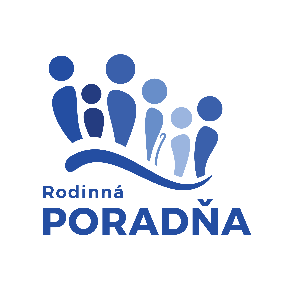 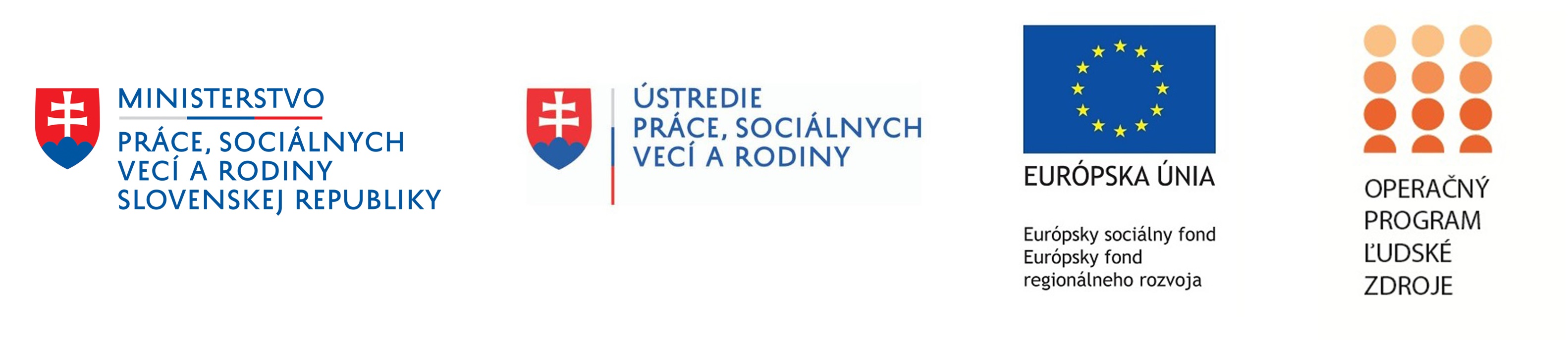 poradensko-psychologické
služby pre jednotlivcov,
páry a rodiny
Tento projekt sa realizuje vďaka podpore z Európskeho sociálneho fondu a Európskeho fondu regionálneho rozvoja v rámci Operačného programu Ľudské zdroje, www.esf.gov.sk
RODINNÉ PORADNE
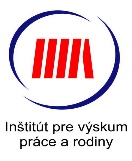 Obsah prezentácie
Čo je counseling?
Globálny pohľad na profesiu counselora 
Východiská pre counseling  ako profesiu na Slovensku
Counseling v rodinných poradniach
Dilemy a východiská
13. september 2023
Národný projekt
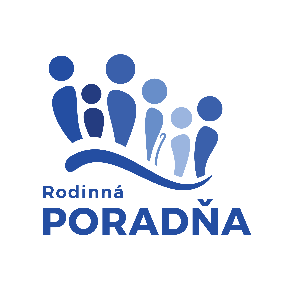 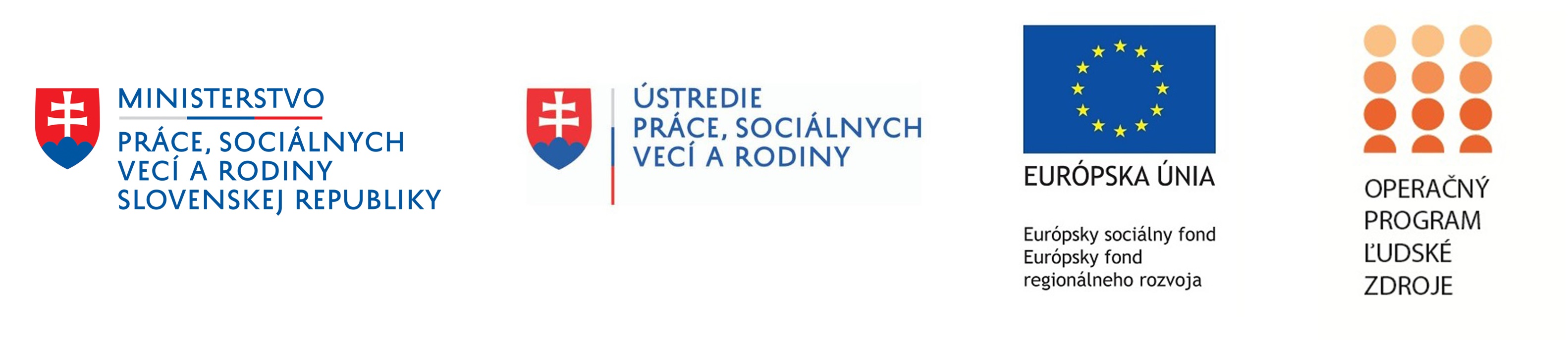 poradensko-psychologické
služby pre jednotlivcov,
páry a rodiny
Tento projekt sa realizuje vďaka podpore z Európskeho sociálneho fondu a Európskeho fondu regionálneho rozvoja v rámci Operačného programu Ľudské zdroje, www.esf.gov.sk
RODINNÉ PORADNE
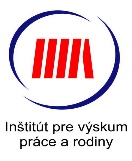 Hlavný cieľ prezentácie
Predstaviť counseling
 ako novú metódu podpory klientov v rôznych záťažových situáciách
pri tvorbe nových inštitúcii zameraných na pomoc rodinám na Slovensku
13. september 2023
Národný projekt
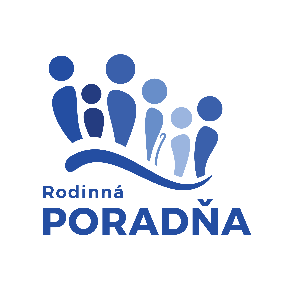 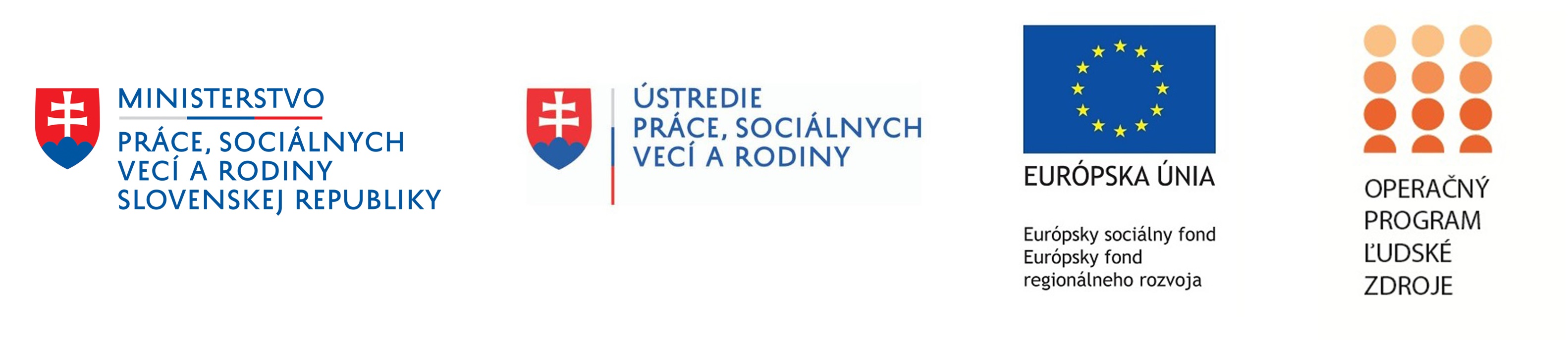 poradensko-psychologické
služby pre jednotlivcov,
páry a rodiny
Tento projekt sa realizuje vďaka podpore z Európskeho sociálneho fondu a Európskeho fondu regionálneho rozvoja v rámci Operačného programu Ľudské zdroje, www.esf.gov.sk
RODINNÉ PORADNE
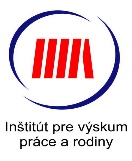 Čo je counseling?
counseling je nedirektívna metóda sociálnej práce,
ktorá napomáha čeliť záťažovým situáciám, ktoré zasahujú jednotlivca na osobnej, spoločenskej i spirituálnej úrovni, 
za pomoci mobilizácie vnútorných zdrojov jeho prirodzeného prostredia,
s cieľom prevencie vzniku vážnych patologických problémov.
Hlavným nástrojom counselingu je sprevádzajúci rozhovor a jeho priebeh je daný cieľom, ku ktorému má smerovať.
13. september 2023
Národný projekt
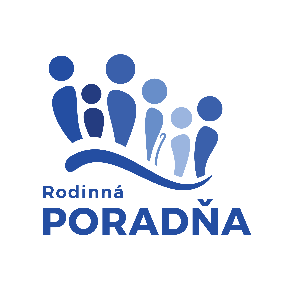 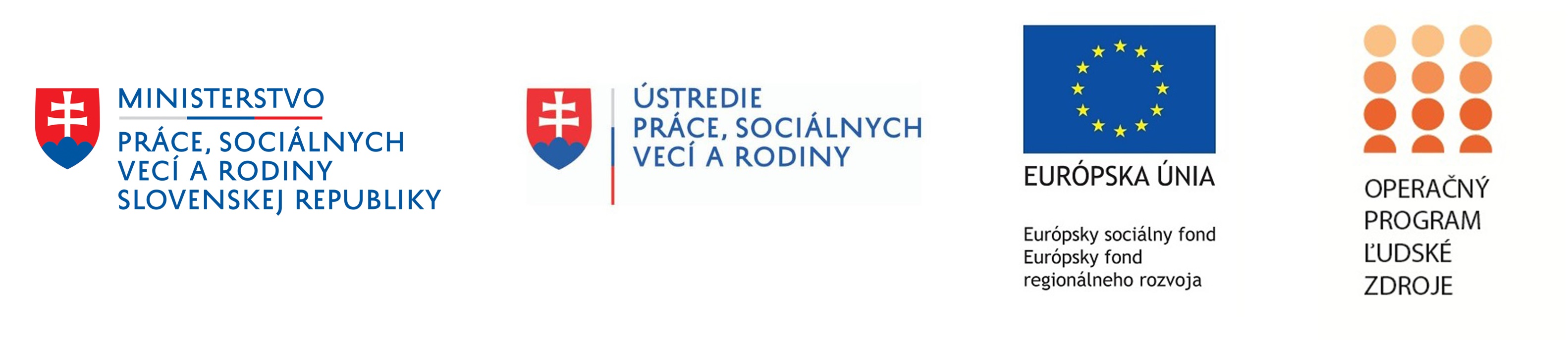 poradensko-psychologické
služby pre jednotlivcov,
páry a rodiny
Tento projekt sa realizuje vďaka podpore z Európskeho sociálneho fondu a Európskeho fondu regionálneho rozvoja v rámci Operačného programu Ľudské zdroje, www.esf.gov.sk
RODINNÉ PORADNE
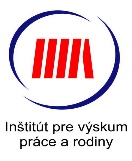 História vzniku counselingu
Vznikol v 50. rokoch minulého storočia ako odpoveď na potrebu sprevádzať vojnových veteránov, vracajúcich sa z vojny.  V roku 1943 bol v USA publikovaný prvý manuál counsellingu pre sociálnych pracovníkov. Teoretické základy pre túto formu intervencie vytvoril Carl Ransom Rogers, zakladateľ takzvanej nedirektívnej psychoterapie, ktorý v roku 1951 v diele „Na klienta orientovaná terapia” vypracoval nový prístup k poradenstvu a terapii.
Prudký rozvoj counsellingu sa zaznamenal v šesťdesiatych rokoch v oblasti prevencie. To znamenalo postup od modelu zameraného na chorobu k modelu zameraného na zdravie klienta.  Kľúčovú úlohu teda nadobudol koncept prevencie.
Counseling sa stal významnou, definovanou a samostatnou, študijnou a vedeckou oblasťou, s dôkladne určenými a právne potvrdenými zodpovedajúcimi pracovnými pozíciami. Napríklad v roku 2008 bolo v USA v pozícii counselorov zamestnaných 665 000 odborníkov, z toho 275 000 pôsobiacimi na školách, 130 000 v rehabilitačných centrách, 113 0000 v centrách pre mentálne problémy a 27 000 v oblasti rodinnej terapie. V Európe sa counseling tiež rozvíja od 70. rokov ako samostatná profesia.
13. september 2023
Národný projekt
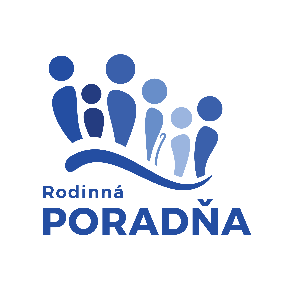 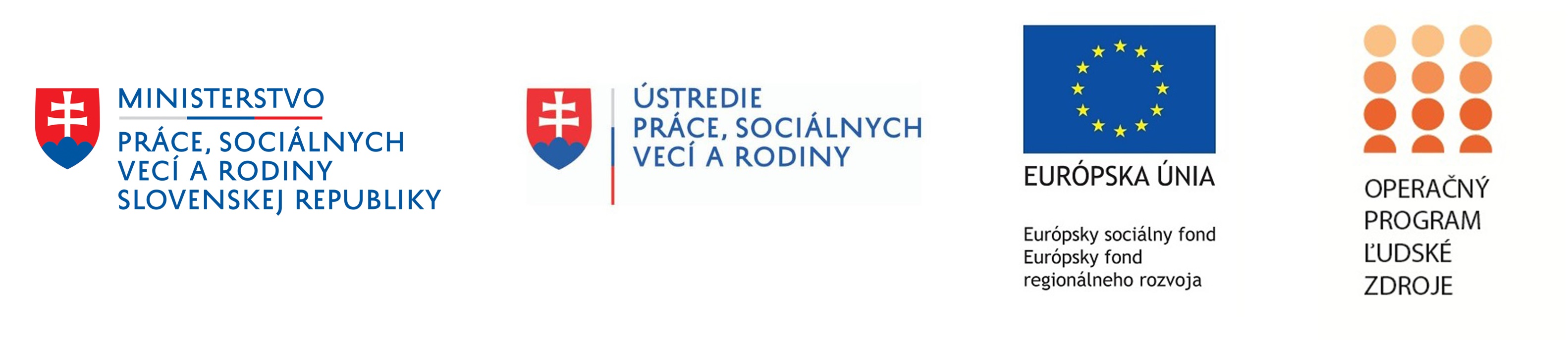 poradensko-psychologické
služby pre jednotlivcov,
páry a rodiny
Tento projekt sa realizuje vďaka podpore z Európskeho sociálneho fondu a Európskeho fondu regionálneho rozvoja v rámci Operačného programu Ľudské zdroje, www.esf.gov.sk
RODINNÉ PORADNE
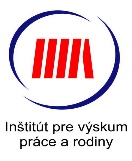 Medzinárodné profesijné organizácie counselingu
American Counseling Association (1952)
The International Association for Counselling (1966) 
British Association for Counselling (1977) 
British Association for Counselling and Psychotherapy (2000)
European Association for Counselling (1992)
Európska Asociácia pre Counselling definovala vzdelávacie štandardy a stanovila kritériá potrebného rozsahu hodín vzdelávania, metódy vzdelávania a taktiež normy etického správania counselorov. 
Medzinárodná asociácia counselingu má konzultatívny status v OSN.
13. september 2023
Národný projekt
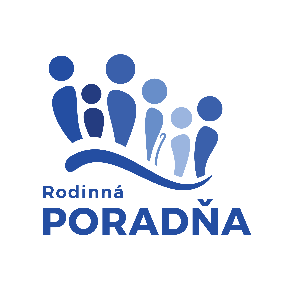 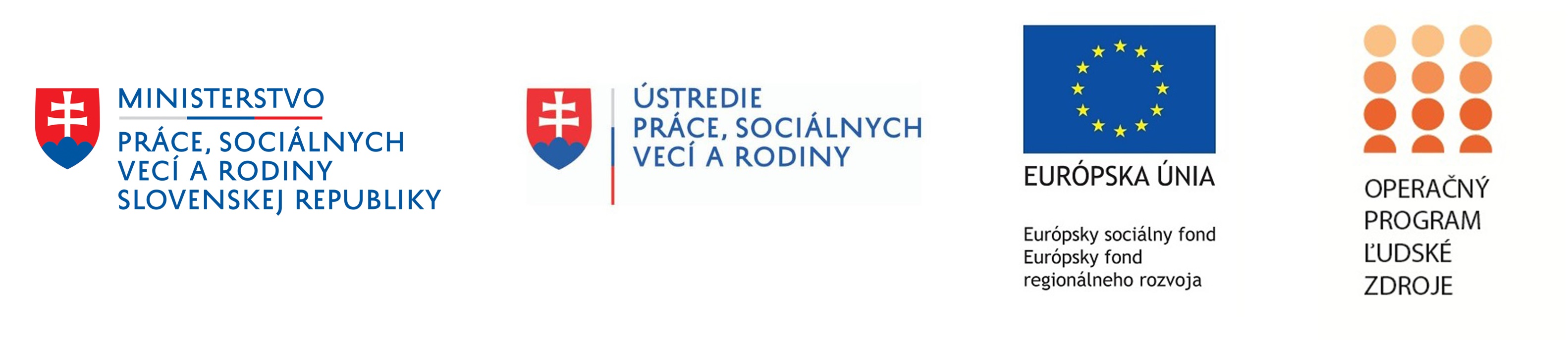 poradensko-psychologické
služby pre jednotlivcov,
páry a rodiny
Tento projekt sa realizuje vďaka podpore z Európskeho sociálneho fondu a Európskeho fondu regionálneho rozvoja v rámci Operačného programu Ľudské zdroje, www.esf.gov.sk
RODINNÉ PORADNE
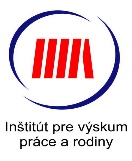 Globálny pohľad na profesiu COUNSELORA
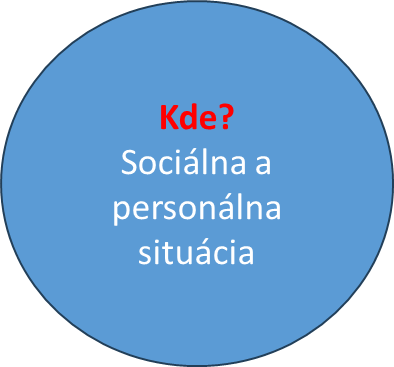 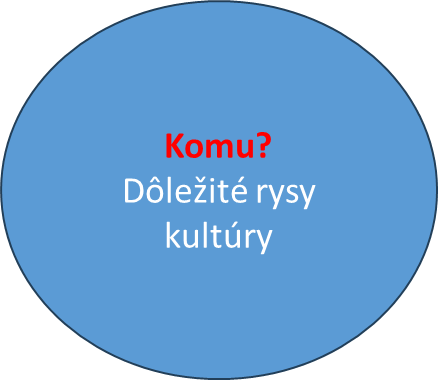 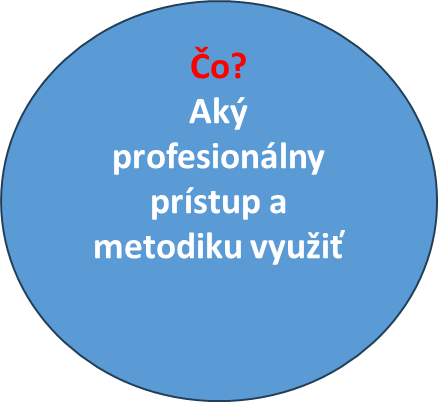 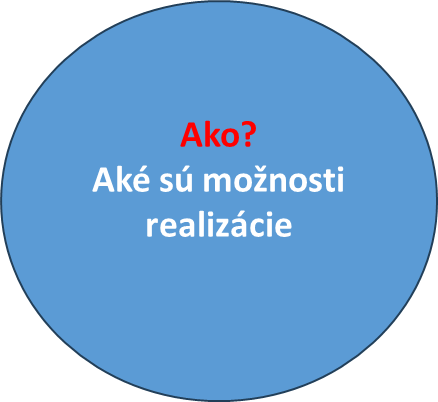 13. september 2023
Národný projekt
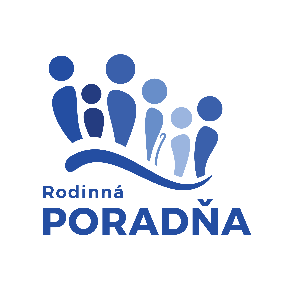 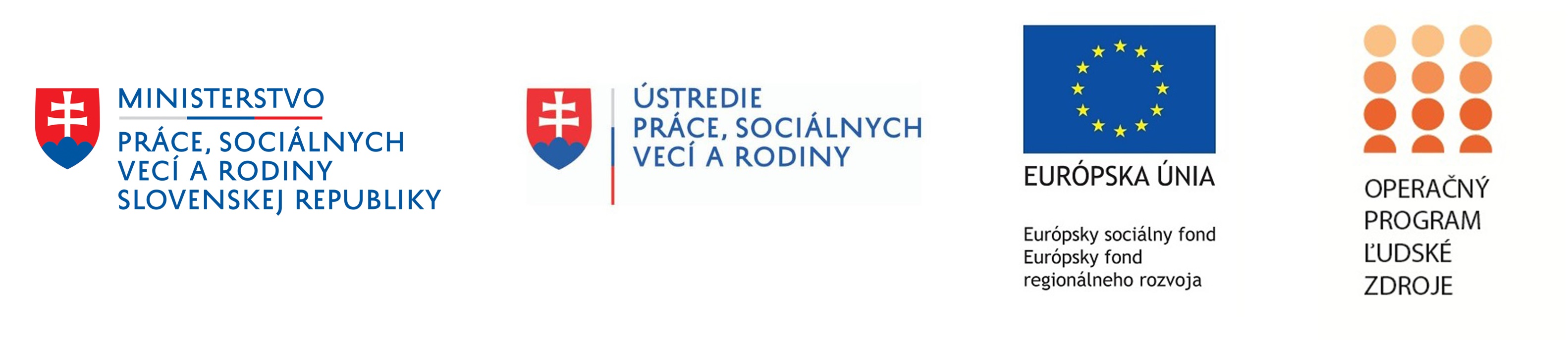 poradensko-psychologické
služby pre jednotlivcov,
páry a rodiny
Tento projekt sa realizuje vďaka podpore z Európskeho sociálneho fondu a Európskeho fondu regionálneho rozvoja v rámci Operačného programu Ľudské zdroje, www.esf.gov.sk
RODINNÉ PORADNE
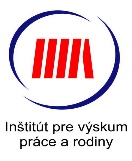 Východiská pre profesiu counselingu na Slovensku
Kde?

Sociálna a personálna situácia:
rodina
seniori
mladí ľudia
duchovná služba
Komu?

Dôležité rysy slovenskej kultúry:
silná kohézia rodiny
spiritualita
existenciálna identita
13. september 2023
Národný projekt
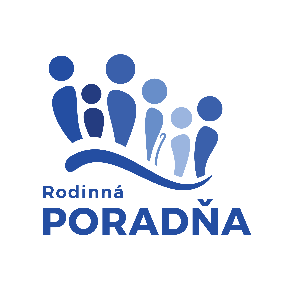 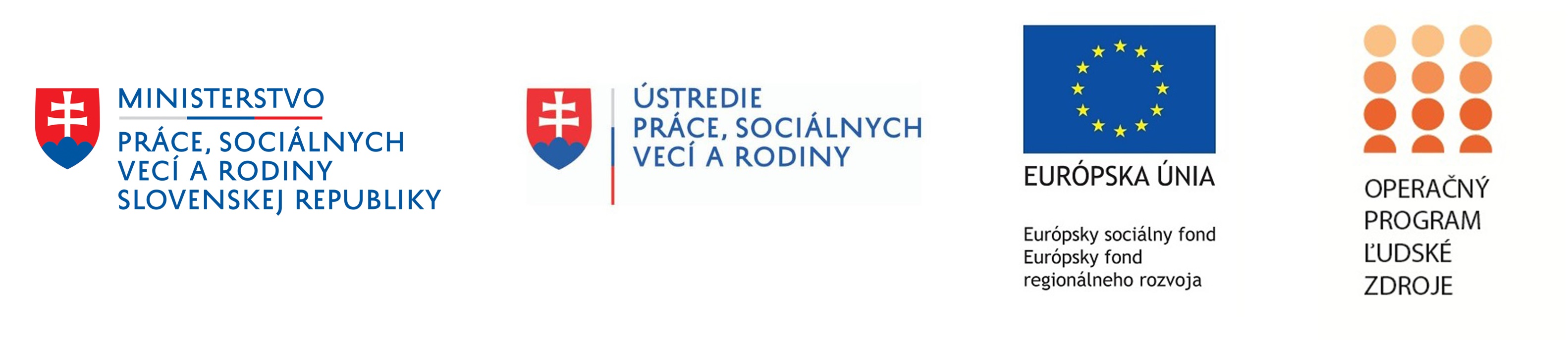 poradensko-psychologické
služby pre jednotlivcov,
páry a rodiny
Tento projekt sa realizuje vďaka podpore z Európskeho sociálneho fondu a Európskeho fondu regionálneho rozvoja v rámci Operačného programu Ľudské zdroje, www.esf.gov.sk
RODINNÉ PORADNE
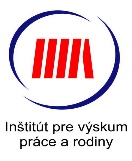 Východiská pre profesiu counseling na Slovensku
Ako?

Aké sú možnosti realizácie na Slovensku:
v odbore sociálna práca
akreditácia nového študijného programu
etablovanie novej pracovnej pozície
Čo?

Aký profesionálny prístup a metodiku využiť:
Know-how v spolupráci so zahraničnými partnermi (UCF Florida, US; ASPIC, IT)
13. september 2023
Národný projekt
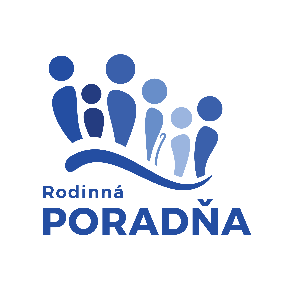 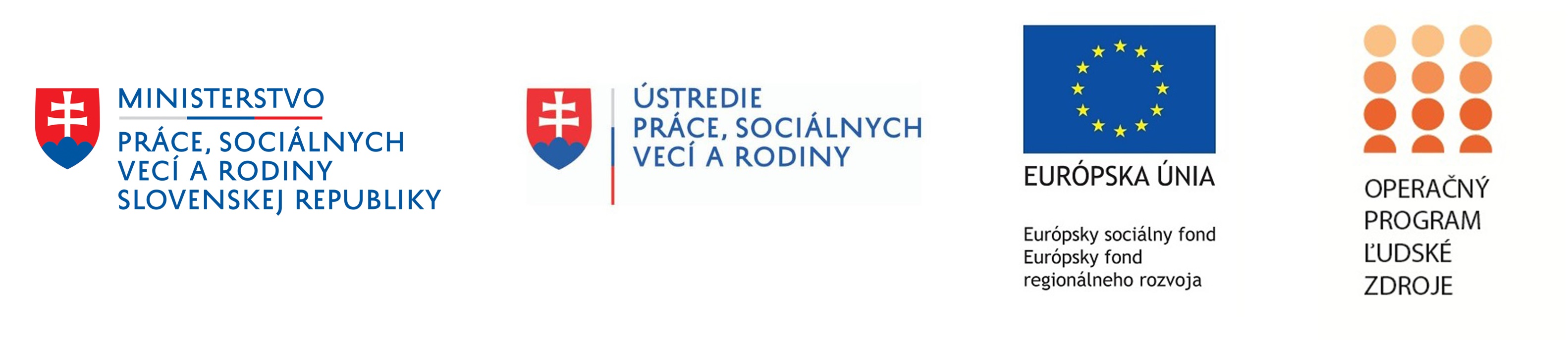 poradensko-psychologické
služby pre jednotlivcov,
páry a rodiny
Tento projekt sa realizuje vďaka podpore z Európskeho sociálneho fondu a Európskeho fondu regionálneho rozvoja v rámci Operačného programu Ľudské zdroje, www.esf.gov.sk
RODINNÉ PORADNE
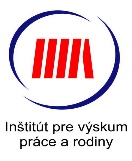 Možnosti uplatnenia counselingu v rámci pomoci rodinám
Hlavným cieľom rodinných poradní je pomoc rodinám a ich členom s problémami, ktoré súvisia s rodinou a jej vzťahmi. Podpora zdravej rodinnej súdržnosti a mobilizácia vnútorných zdrojov smerujúca k spoločným riešeniam problémov a náročných situácií, tak aby si boli jej členovia vzájomnou oporou. Upevňovanie rodinných vzťahov je v pozornosti ROPO aj s cieľom prevencie vzniku problémov a opakovania patologických javov. 
ŠTANDARDY RODINNÝCH PORADNÍ, 2023
13. september 2023
Národný projekt
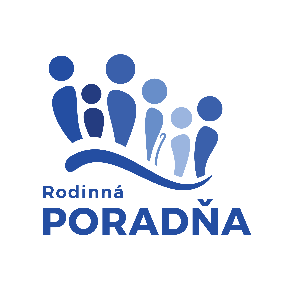 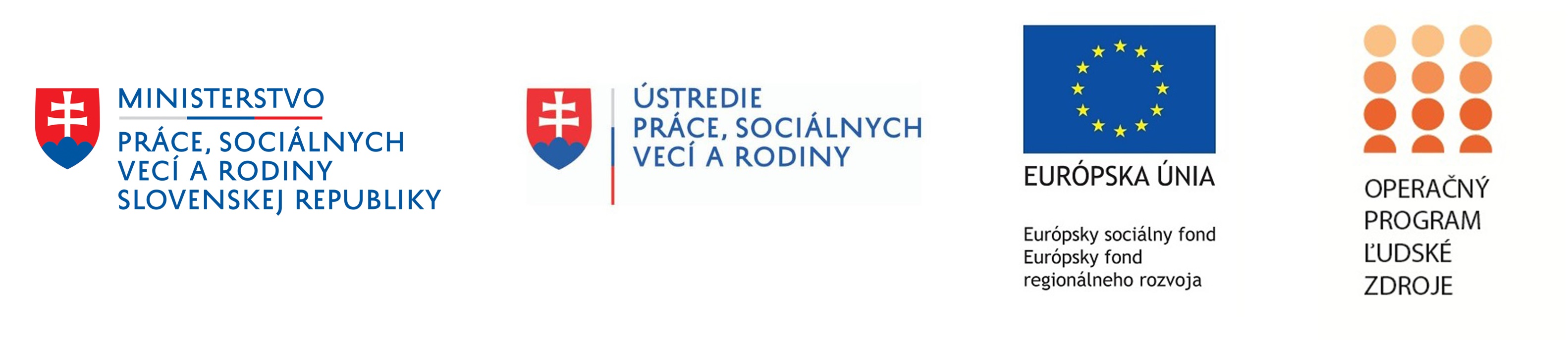 poradensko-psychologické
služby pre jednotlivcov,
páry a rodiny
Tento projekt sa realizuje vďaka podpore z Európskeho sociálneho fondu a Európskeho fondu regionálneho rozvoja v rámci Operačného programu Ľudské zdroje, www.esf.gov.sk
RODINNÉ PORADNE
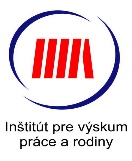 Možnosti uplatnenia counselingu v  rámci pomoci rodinám
Rodinné poradne majú nízkoprahový charakter, sú dostupné pre každého záujemcu o pomoc bez ohľadu na spoločenské postavenie, finančné zabezpečenie, vierovyznanie, etnicitu, štátnu príslušnosť, sexuálnu alebo náboženskú orientáciu.... klientovi ponúka kvalifikovanú odbornú pomoc od prvého kontaktu cez orientáciu v jeho aktuálnej situácii; bude sprevádzaný pri aktivácii vnútorných i medziľudských zdrojov; môže mu byť na základe analýzy jeho situácie odporučená indikovaná inštitucionálna pomoc a iné možnosti riešenia. 
ŠTANDARDY RODINNÝCH PORADNÍ, 2023
13. september 2023
Národný projekt
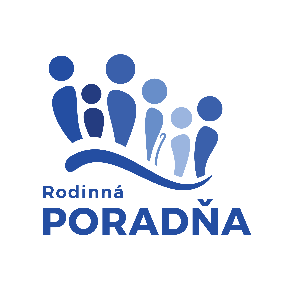 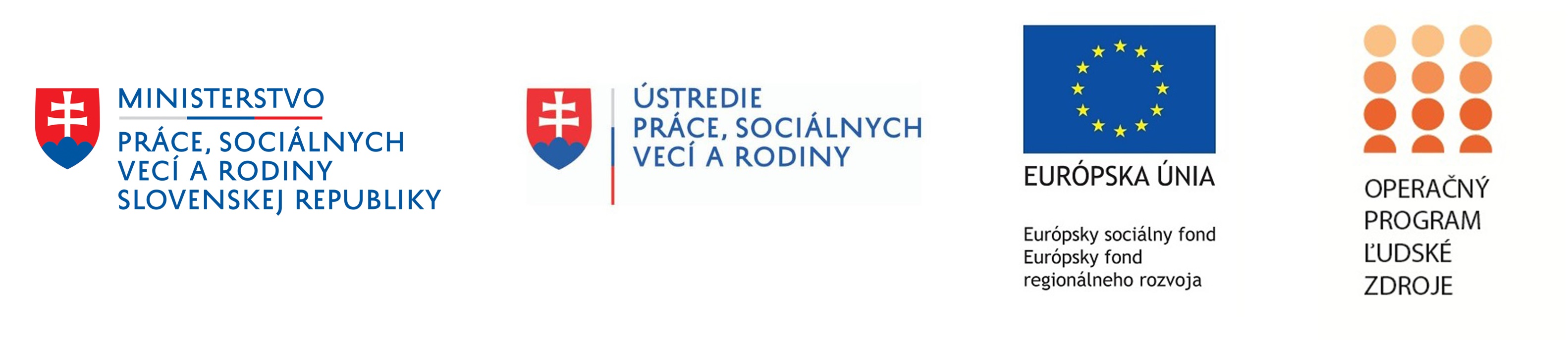 poradensko-psychologické
služby pre jednotlivcov,
páry a rodiny
Tento projekt sa realizuje vďaka podpore z Európskeho sociálneho fondu a Európskeho fondu regionálneho rozvoja v rámci Operačného programu Ľudské zdroje, www.esf.gov.sk
RODINNÉ PORADNE
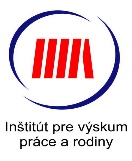 Možnosti uplatnenia counselingu pri pomoci rodinám - PREČO COUSELING?
používa sprevádzanie ako hlavný nástroj
je nedirektívnou metódou
má preventívny charakter
je metódou prvého kontaktu
aktivizuje vnútorné zdroje na zvládanie záťažovej situácie
jeho základom je bio-psycho-spirituálny prístup
13. september 2023
Národný projekt
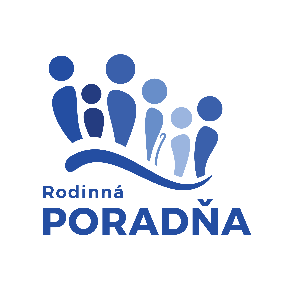 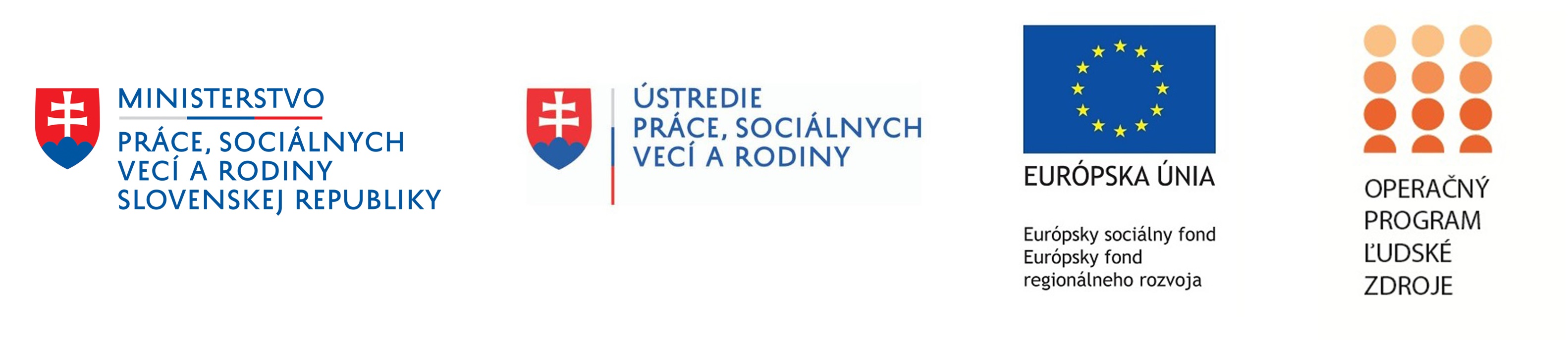 poradensko-psychologické
služby pre jednotlivcov,
páry a rodiny
Tento projekt sa realizuje vďaka podpore z Európskeho sociálneho fondu a Európskeho fondu regionálneho rozvoja v rámci Operačného programu Ľudské zdroje, www.esf.gov.sk
RODINNÉ PORADNE
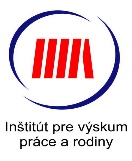 Možnosti uplatnenia counselingu pri pomoci rodinám – CESTA ETABLOVANIA COUNSELINGU V SR
Výskumné aktivity (2014 – 2023)
KEGA 2014: Nový model efektívnych študentských praxí s využitím sprevádzania (counseling) v rodinách so špecifickými sociálnymi problémami. Projekt č. 010TTU-4/2014
APVV 2016: Vybrané faktory pro-rodinnej stratégie a podpora stabilnej rodiny v multikulturálnom prostredí. Projekt č. APVV-15-0189
KEGA 2021: Dištančný modul vzdelávania v oblasti pastorálneho counselingu. Projekt č. 006TTU-4/2021
13. september 2023
Národný projekt
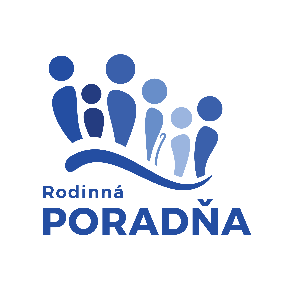 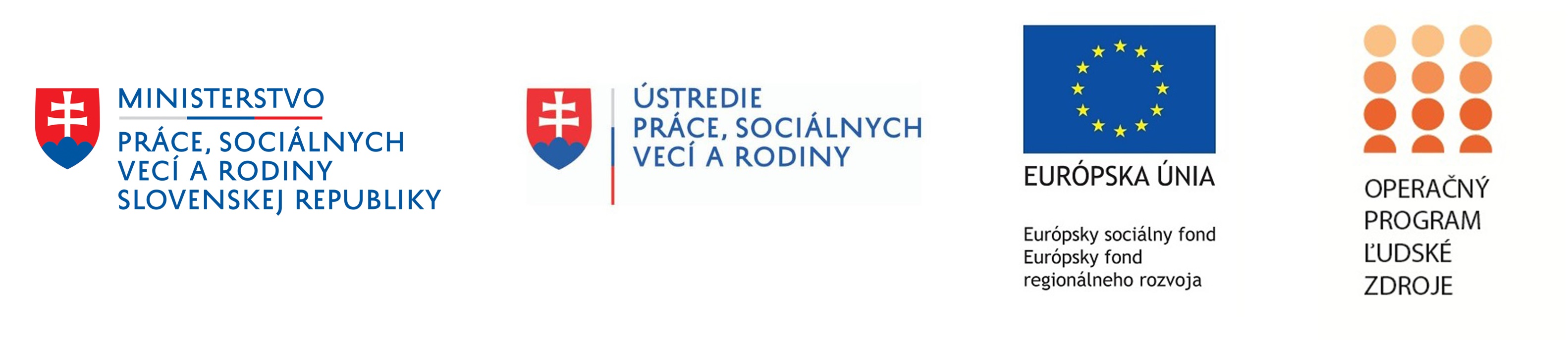 poradensko-psychologické
služby pre jednotlivcov,
páry a rodiny
Tento projekt sa realizuje vďaka podpore z Európskeho sociálneho fondu a Európskeho fondu regionálneho rozvoja v rámci Operačného programu Ľudské zdroje, www.esf.gov.sk
RODINNÉ PORADNE
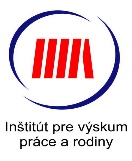 Možnosti uplatnenia counselingu pri pomoci rodinám – CESTA ETABLOVANIA COUNSELINGU V SR
Kurz ďalšieho vzdelávania akreditovaný MPSVaR SR s názvom Prevencia a zvládanie záťažových situácií v rodinách (od roku 2021)
Študijný program akreditovaný Slovenskou akreditačnou agentúrou pre vysoké školstvo s názvom Counseling na Teologickej fakulte Trnavskej univerzity v Trnave v študijnom odbore Sociálna práca (od roku 2022)
Príslušné stupne vzdelania 5 vyučujúcich (Masters in Pastoral Counseling, Cammilianum, Taliansko; Masters of Pastoral Counseling, Loyola University Maryland, USA; Masters in Counseling, ASPIC, Taliansko)
13. september 2023
Národný projekt
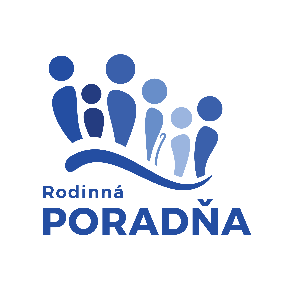 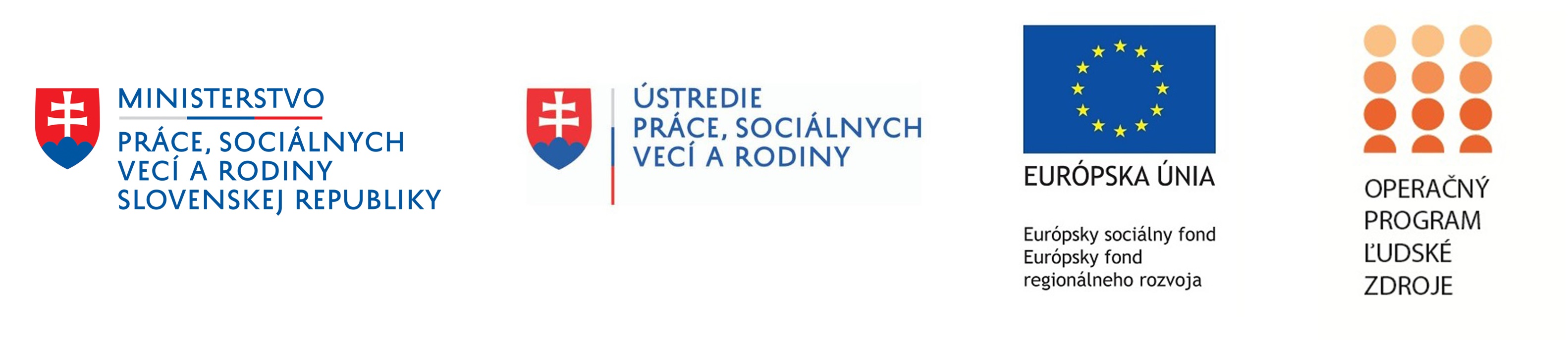 poradensko-psychologické
služby pre jednotlivcov,
páry a rodiny
Tento projekt sa realizuje vďaka podpore z Európskeho sociálneho fondu a Európskeho fondu regionálneho rozvoja v rámci Operačného programu Ľudské zdroje, www.esf.gov.sk
RODINNÉ PORADNE
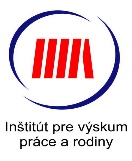 Možnosti uplatnenia counselingu pri pomoci rodinám – CESTA ETABLOVANIA COUNSELINGU V SR
Praktické overenie metódy
každoročné efektívne študentské praxe v období 10 rokov
na potvrdenie účinnosti metódy counselingu
realizované v spolupráci s neziskovými organizáciami, napr. Spoločnosť Down syndróm, Slovenská katolíca charita, Rodinkovo
13. september 2023
Národný projekt
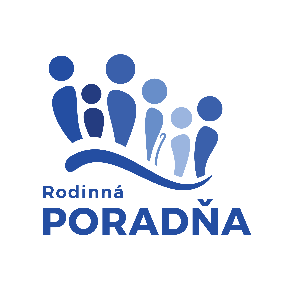 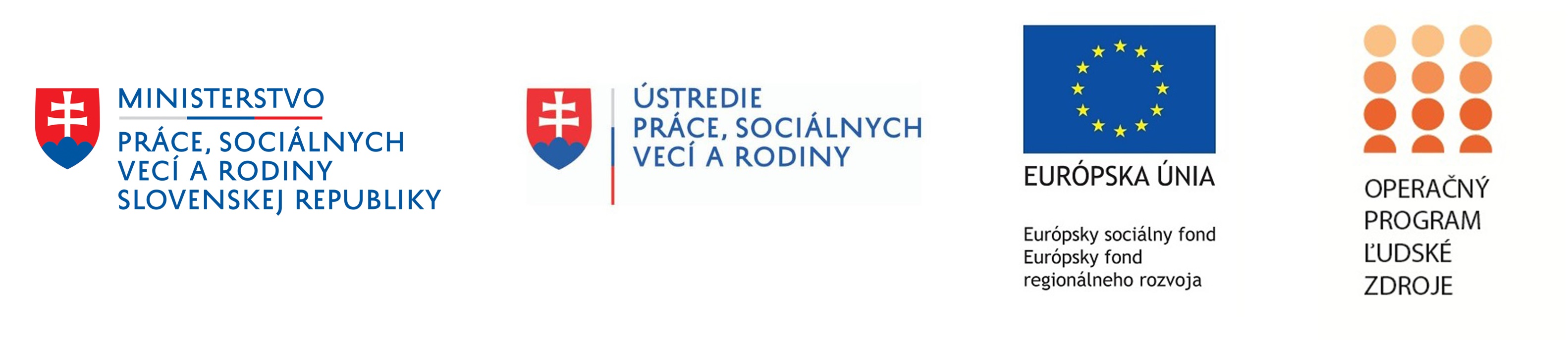 poradensko-psychologické
služby pre jednotlivcov,
páry a rodiny
Tento projekt sa realizuje vďaka podpore z Európskeho sociálneho fondu a Európskeho fondu regionálneho rozvoja v rámci Operačného programu Ľudské zdroje, www.esf.gov.sk
RODINNÉ PORADNE
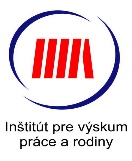 Možnosti uplatnenia counselingu pri pomoci rodinám – CESTA ETABLOVANIA COUNSELINGU V SR
Medzinárodná spolupráca (2013 – 2023)
University of Central Florida, Orlando, USA
Scranton University, Scranton, USA
ASPIC, Verona, Taliansko
Lateránska univerzita, Rím, Taliansko
Camilianum, Rím, Taliansko
Sapientia, Budapešť, Maďarsko
UKW, Waršawa, Poľsko
13. september 2023
Národný projekt
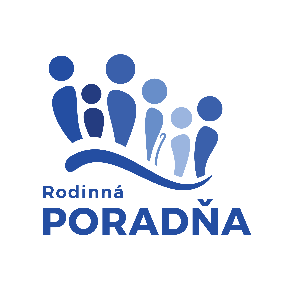 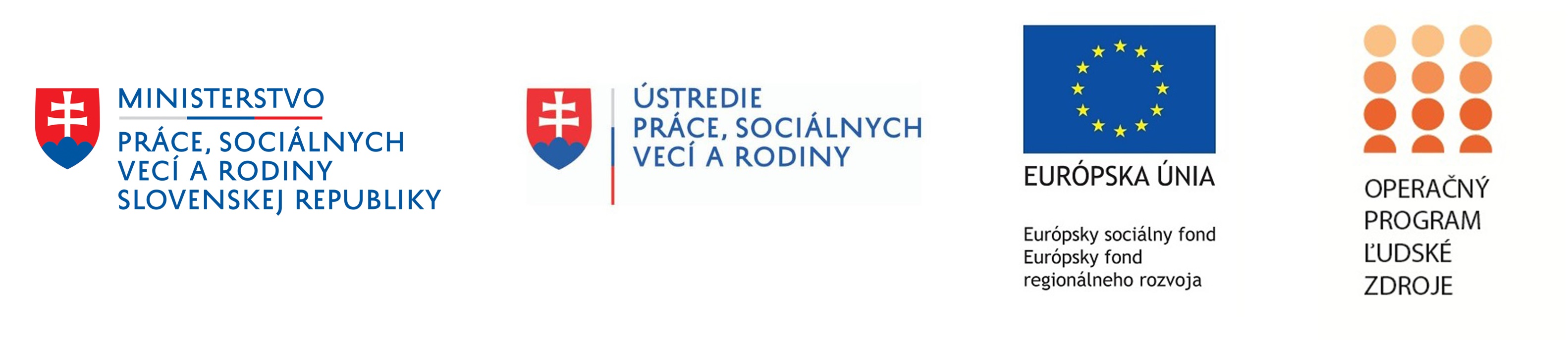 poradensko-psychologické
služby pre jednotlivcov,
páry a rodiny
Tento projekt sa realizuje vďaka podpore z Európskeho sociálneho fondu a Európskeho fondu regionálneho rozvoja v rámci Operačného programu Ľudské zdroje, www.esf.gov.sk
RODINNÉ PORADNE
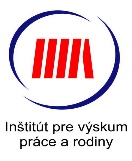 Dilemy a východiská
miera špecifickosti definície, profilu a úlohy counselingu v rámci Slovenskej republiky zo študijného, vedeckého a profesijného pohľadu vo vzťahu k miere využitia zahraničných modelov counselingu (?)
 
právne, finančné a organizačné prijatie samostatnej profesie counselingu alebo ako špecifickej služby v oblasti sociálnej práce (?)
13. september 2023
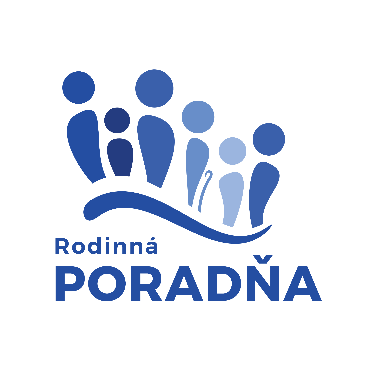 Národný projekt
RODINNÉ PORADNE
poradensko-psychologické
služby pre jednotlivcov,
páry a rodiny
Prijímateľ Inštitút pre výskum práce a rodiny v spolupráci s partnerom Ústredie práce, sociálnych vecí a rodiny realizujú
Ďakujem Vám za pozornosť!
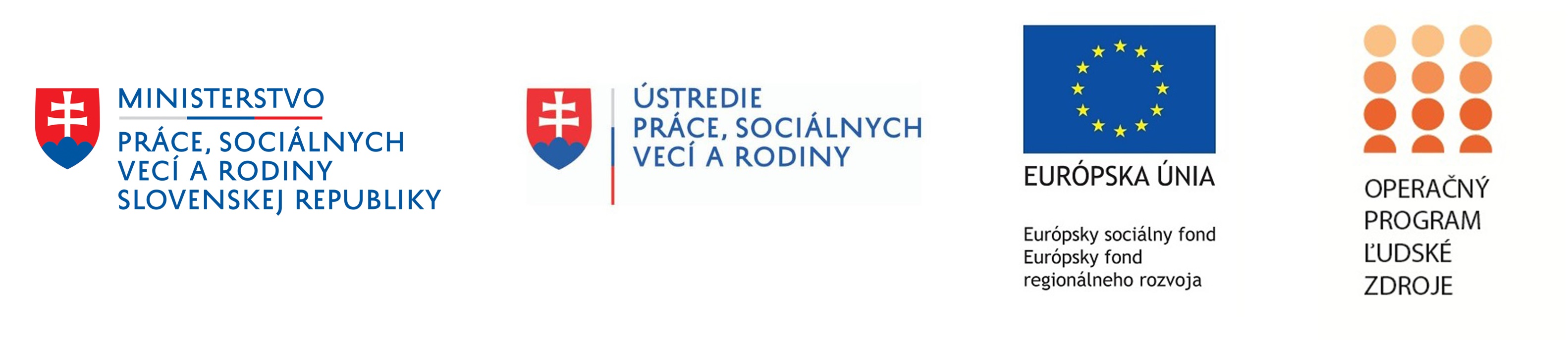 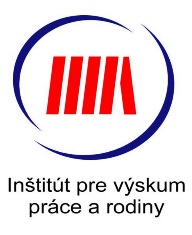 Tento projekt sa realizuje vďaka podpore z Európskeho sociálneho fondu
a Európskeho fondu regionálneho rozvoja v rámci Operačného programu Ľudské zdroje, www.esf.gov.sk